Повторяем вместе,все!
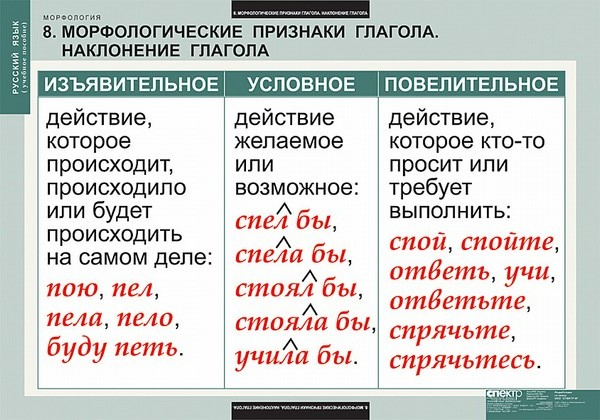 Императив може исказивати инфинитивом (што је код нас технички могуће, а практично се не користи): Сесть! Седни! Седните! Такође, облик множине прошлог времена употребљава се у разговорном облику само код неких глагола:

Пошли! (пођимо - пјешке)
Поехали! (пођимо- неким превозним средсвом).

Имератив неких глагола несвршеног вида употребљава се и за исказивање учтиве молбе (код нас за то служи императив глагола свршеног вида):
Заходите к нам ! (свратите код нас)
Проходите в комнату (уђите у собу)
Садитесь (сједите).

Већу категоричност исказују облици императива свршених глагола:
Зайдите!
Пройдите!
Сядьте!
Глаголы повелительного наклонения образуются от основы настоящего (для несовершенного вида) или простого будущего (для совершенного вида) времени с использованием нулевого суффикса или суффикса -и. Морфологических показателей рода нет.

Нулевой суффикс используется для глаголов в настоящем времени, во 2-м или 3-м лице единственного числа и 1-м или 3-м лице множественного числа, либо для оканчивающихся смягченной согласной буквой, либо на -й если:

ударение падает на основу: сядешь — сядь, веришь — верь, моешь — мой, режешь — режь (исключение: лечь — ляг);
ударение падает на конечную гласную: поёшь — пой, бьёшь — бей, льёшь — лей.
Суффикс -и используется для глаголов в настоящем времени, во всех лицах (или в 1-м лице единственного числа), если ударение падает на окончание: веду — веди, несу — неси, пишу — пиши (исключения: дать — дай, давать — давай, вставать — вставай, доставать — доставай, узнавать — узнавай, ехать — поезжай).

Для некоторых глаголов могут использоваться обе флексии: выброси и выбрось, чисти и чисть, высыпи и высыпь, уведоми и уведомь, закупори и закупорь[5].

II лицо множественного числа
Форма множественного числа образуется путём присоединения постфикса -те: верь — верьте, ляг — лягте, пой — пойте, давай — давайте.

I лицо множественного числа
Для некоторых глаголов встречается форма повелительного наклонения I лица множественного числа, иногда называемая побудительной. Она образуется от формы I лица множественного числа изъявительного наклонения добавлением постфикса -те: идёмте, споёмте, поедемте. Эта форма употребляется только в обращении ко многим лицам или к одному уважительно (на вы).
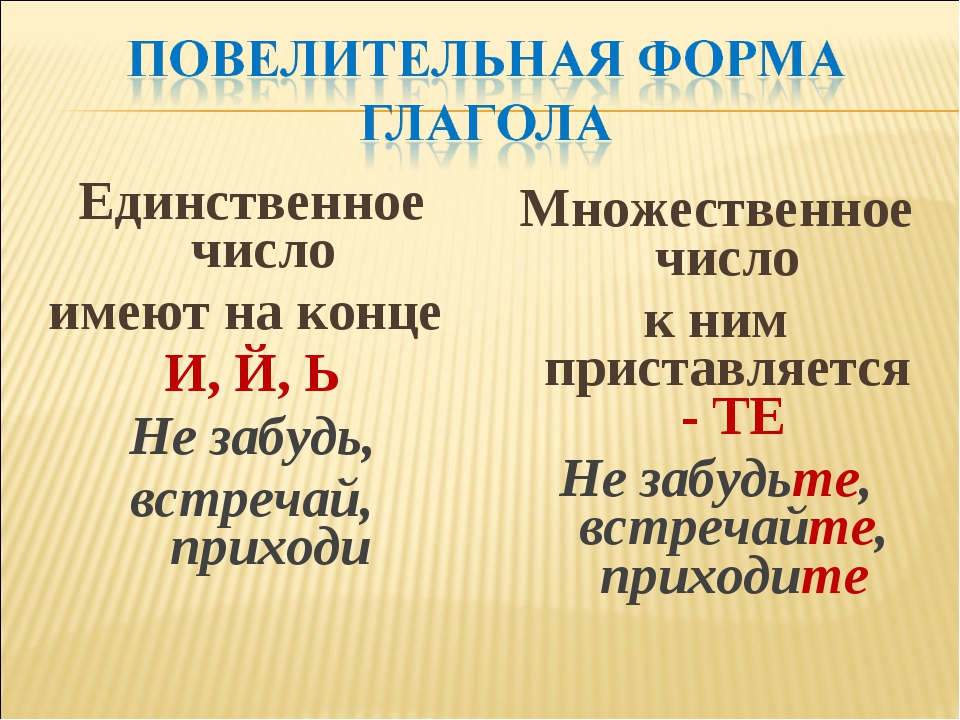 Домашнее задание